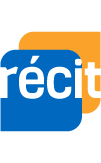 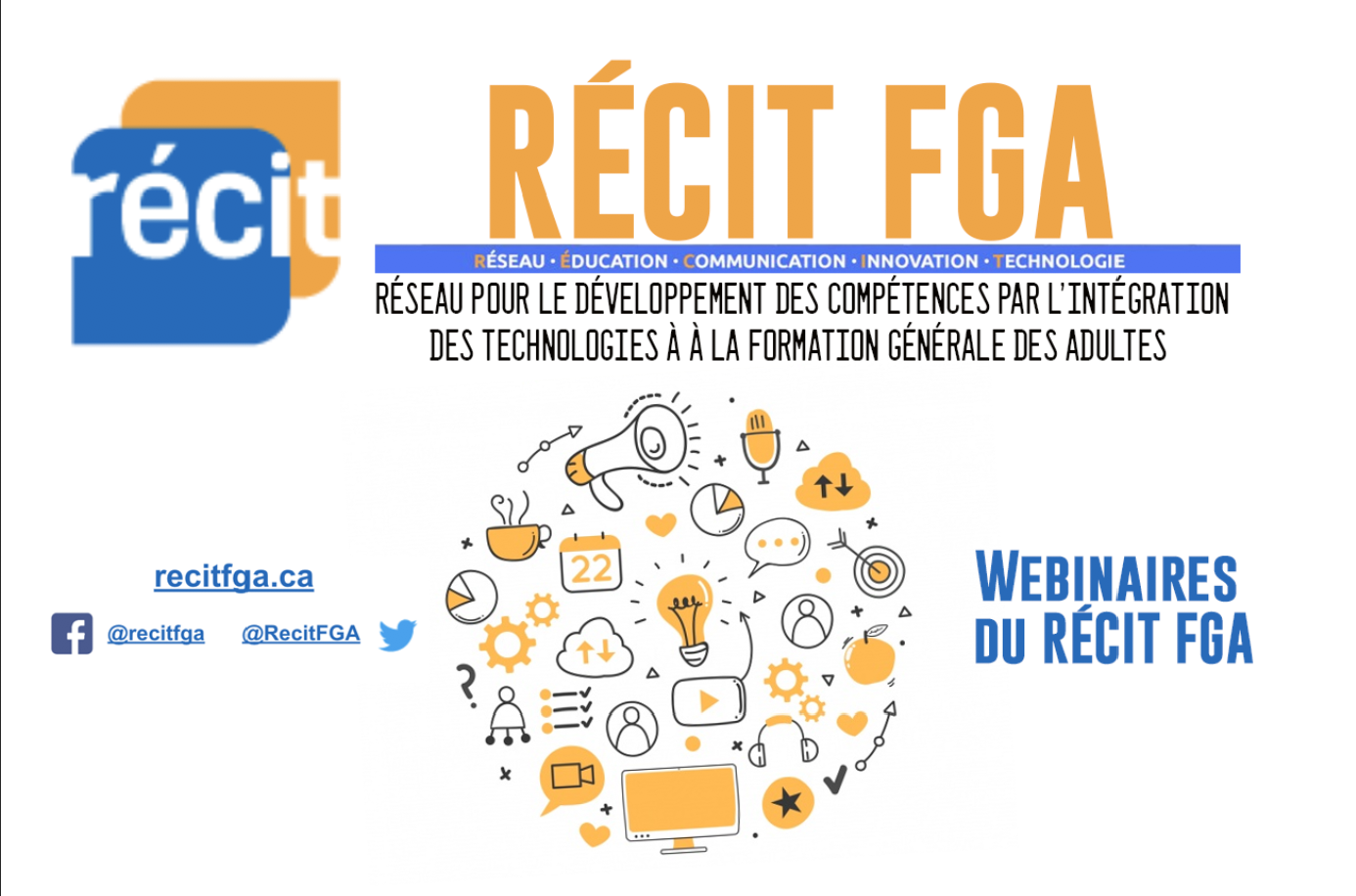 Webinaires du RÉCIT FGA
Jeudi 7 mai 2020, 9 h-9 h 45
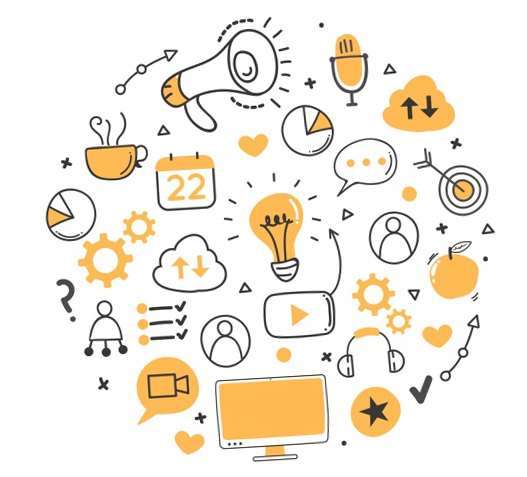 Formation de base Teams
(Karyne Lachance et Azeddine Hizebry)
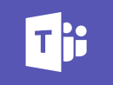 Pour plus de détails : recitfga.ca
[Speaker Notes: Diapo à mettre au début de la présentation.]
Plan de formation
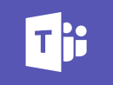 [Speaker Notes: Modifier le plan]
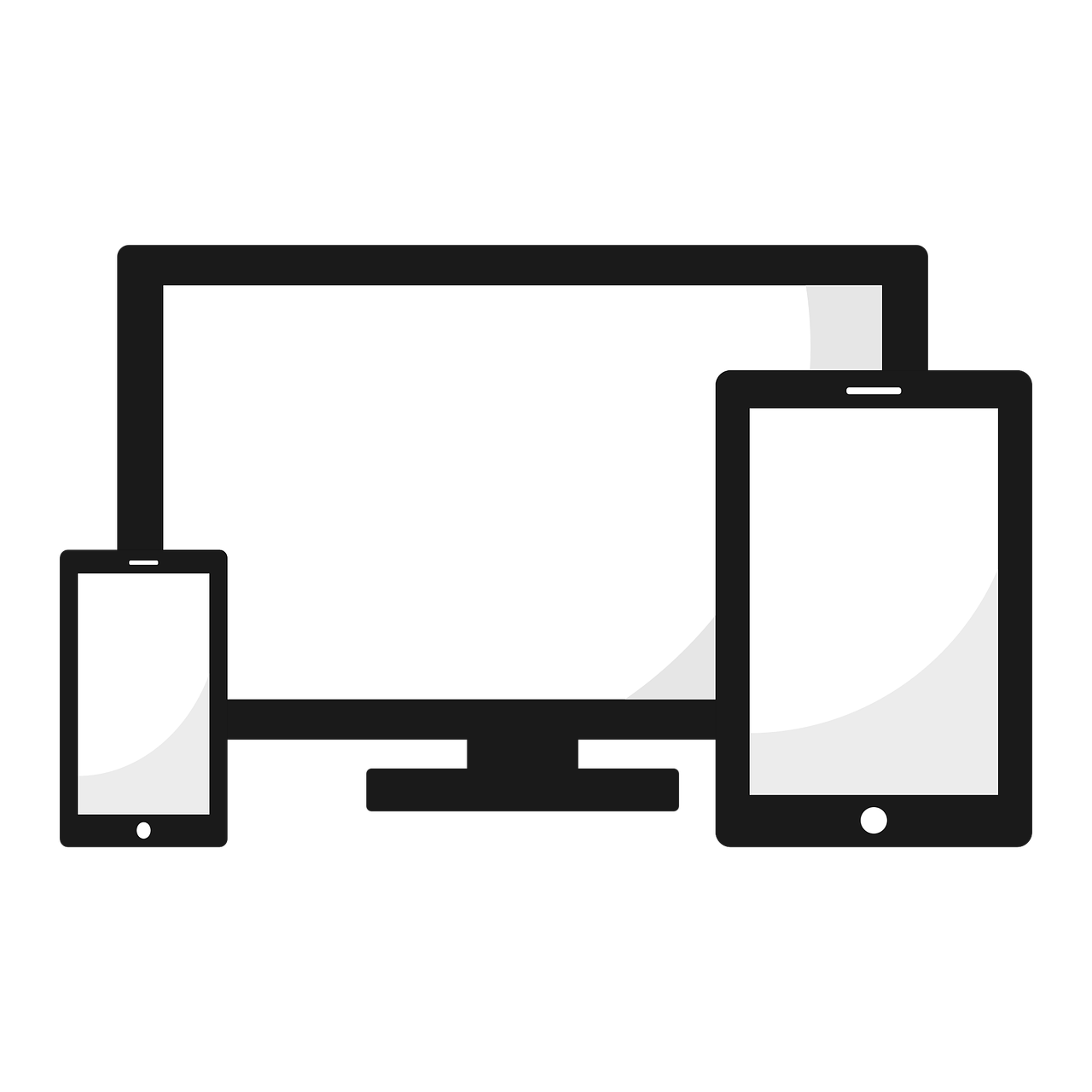 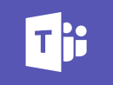 Pourquoi Teams?
Pour collaborer
Pour communiquer et garder le contact
Pour regrouper la documentation du centre (ODJ, comptes-rendus, suivis,…)
Conversations rapides (moins de courriels)
Historique de conversations
Gestion de documents d’équipe et de travaux d’élèves
Outils de visioconférence
Disponible pour les appareils mobiles
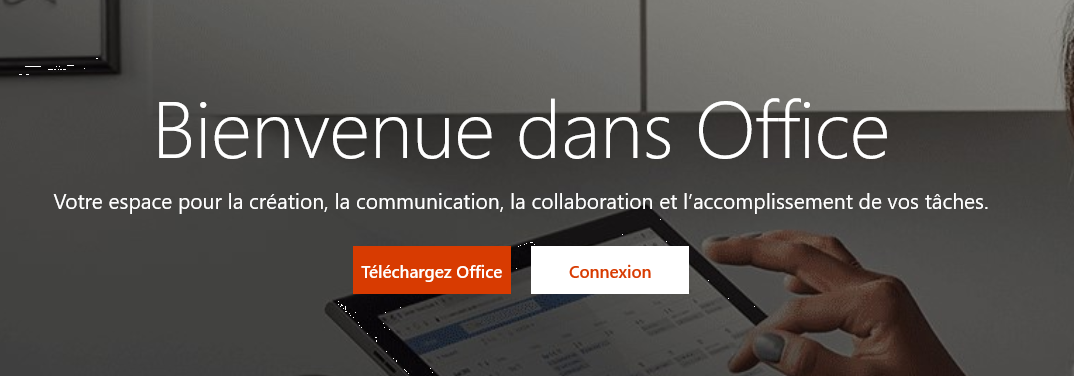 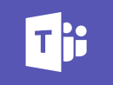 Inscription et accès par l’enseignant
Si l’application Teams n’est pas installée sur votre ordinateur
Office.com
Entrez votre courriel ainsi que votre mot de passe professionnels.
Sélectionnez la tuile Teams.
Téléchargez l’application.
Vous pouvez l’épingler à la barre des tâches.
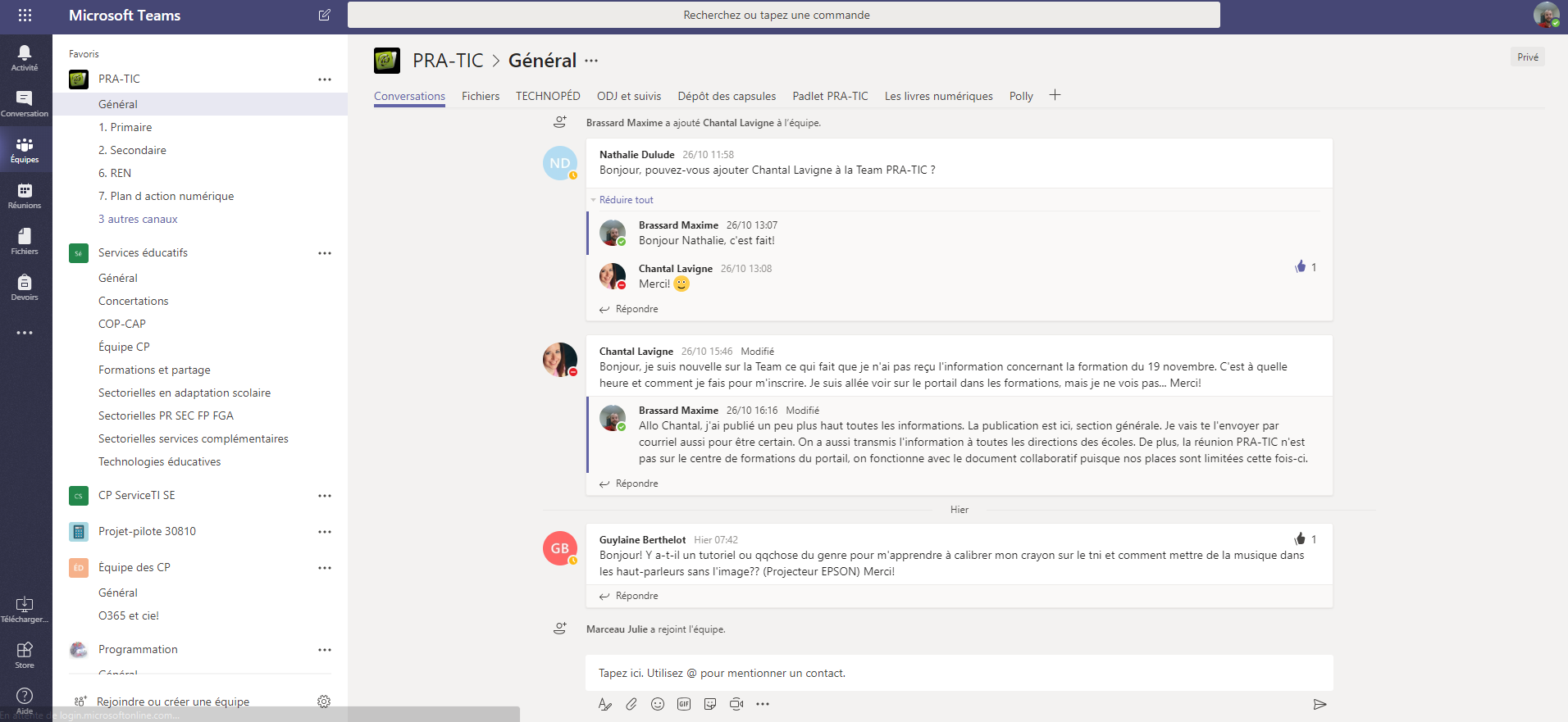 Tutoriel à télécharger gratuitement
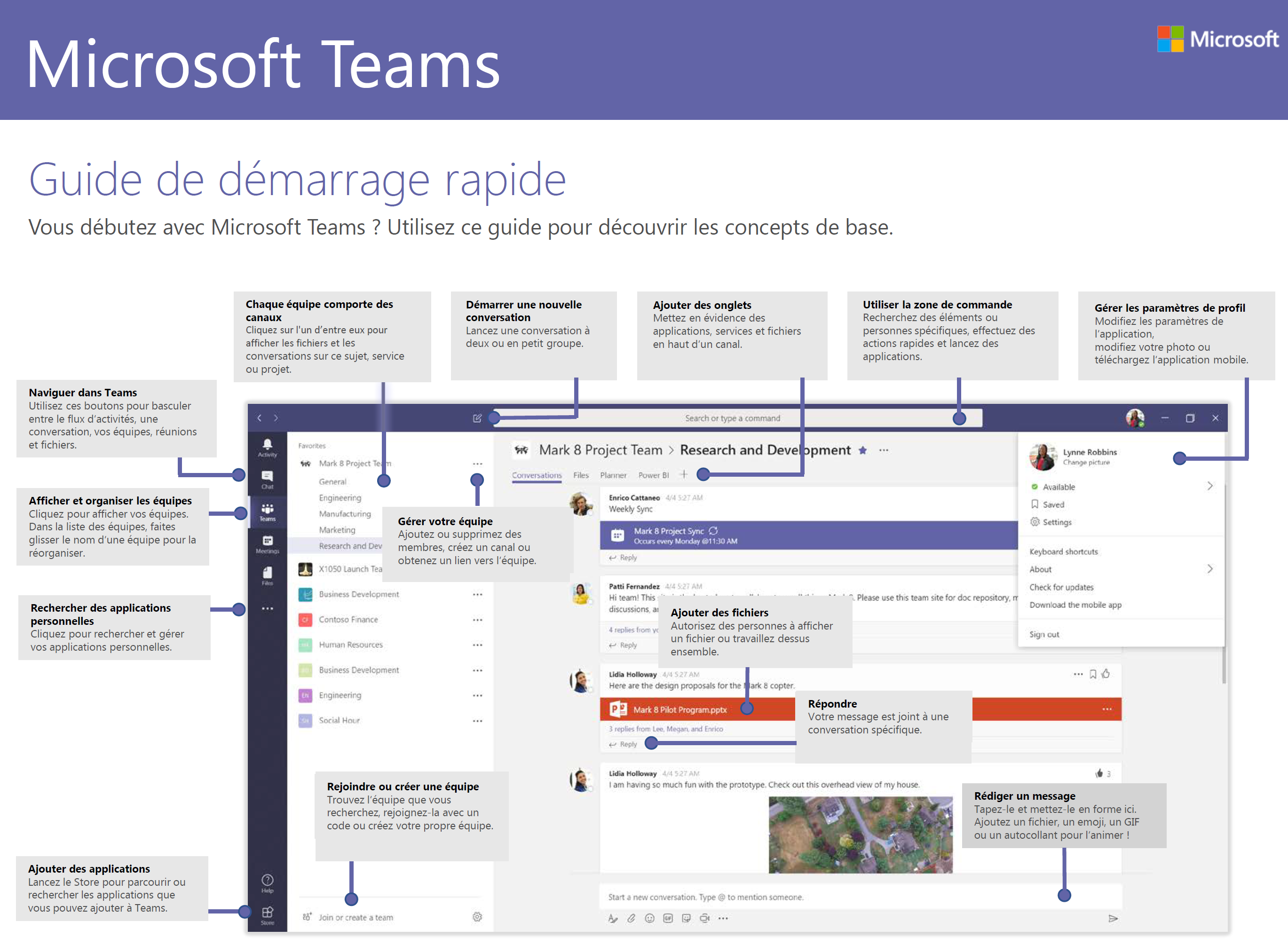 Source
Créer une équipe
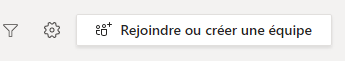 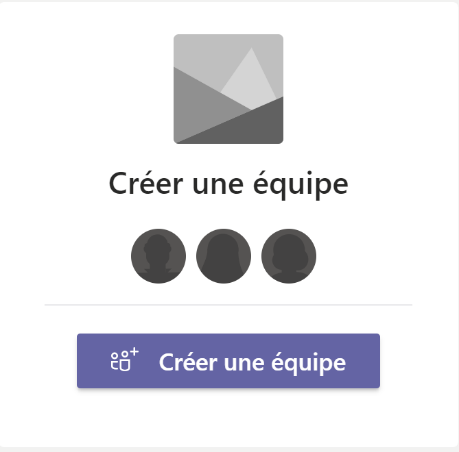 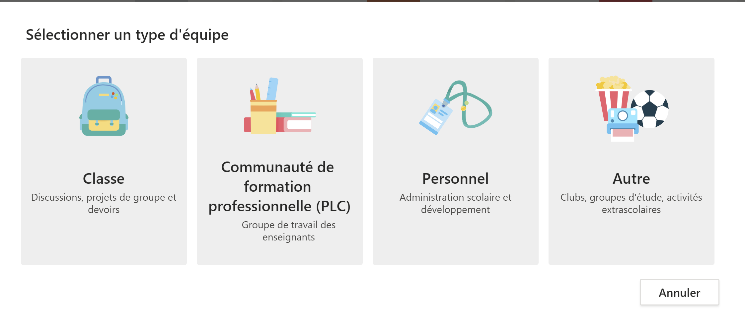 Lien de référence
Gérer l’équipe
Ajouter et supprimer des membres (individuellement, groupe Outlook ou code d’équipe)
Modifier les rôles (permissions selon le rôle)
Modifier les paramètres (autorisations, code d’équipe,…)
Accès à la gestion de l’équipe
Directement sur la page d’accueil de Teams.
Dans l’équipe
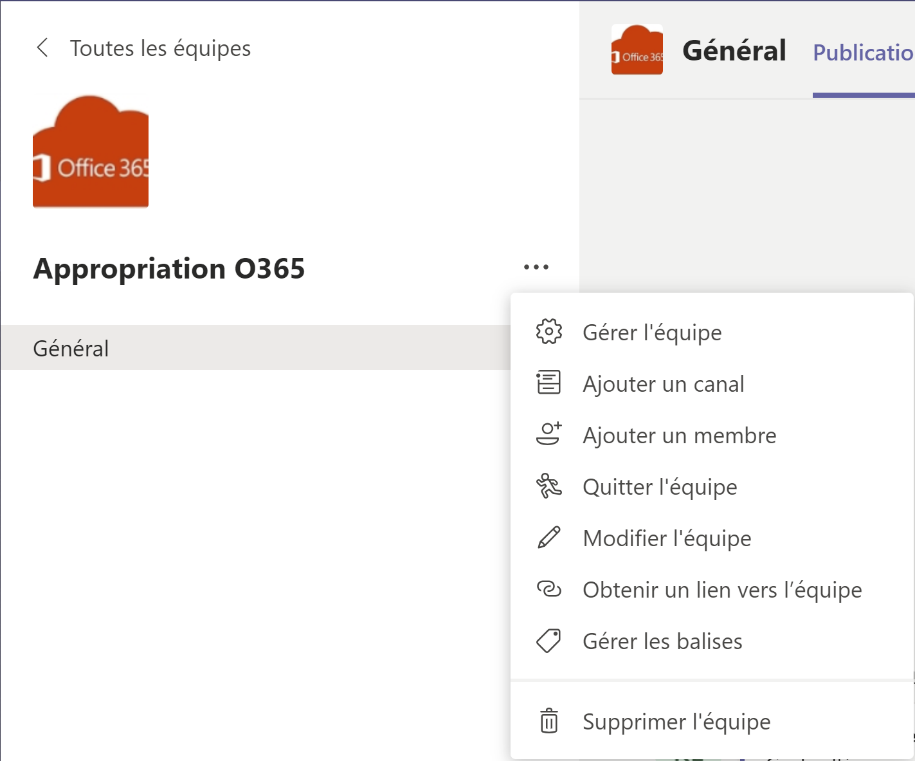 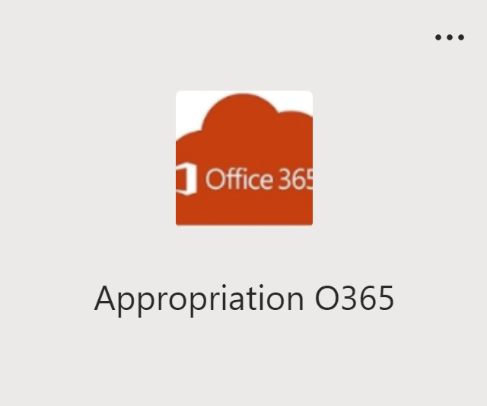 Plusieurs options sont disponibles dans ce menu.
Permet de gérer les autorisations des membres.
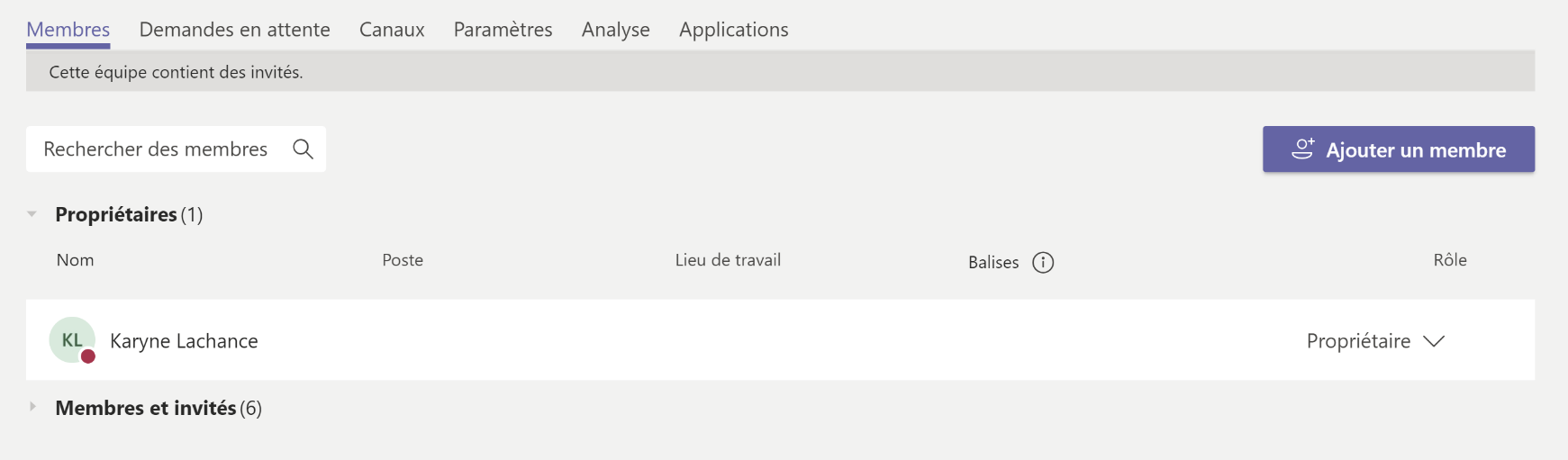 Ajouter un membre et gérer les autorisations
Accès des élèves à l’équipe
Lorsqu’un code d’équipe est généré.
Lorsqu’ils sont ajoutés comme membres.
Le fil de discussionpour le groupe
Conversation
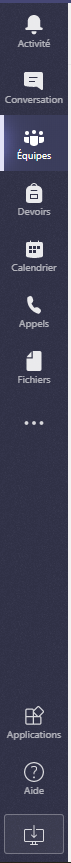 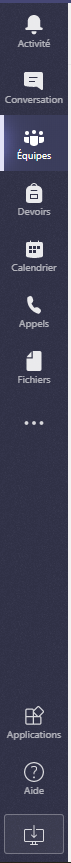 Pour joindre en privé un élève ou un groupe d'élèves en particulier.
Les deux comprennent :
Fonctions de visioconférence en bas;
Nouvelle discussion ou répondre à une discussion en cours;
Dépôt rapide de fichiers qui se copient automatiquement dans l’onglet « Fichiers » du canal;
@mention pour identifier un participant;
Ajouter des émojis ou des GIF dans les conversations;
Insertion rapide d’un sondage ou d’un lien.
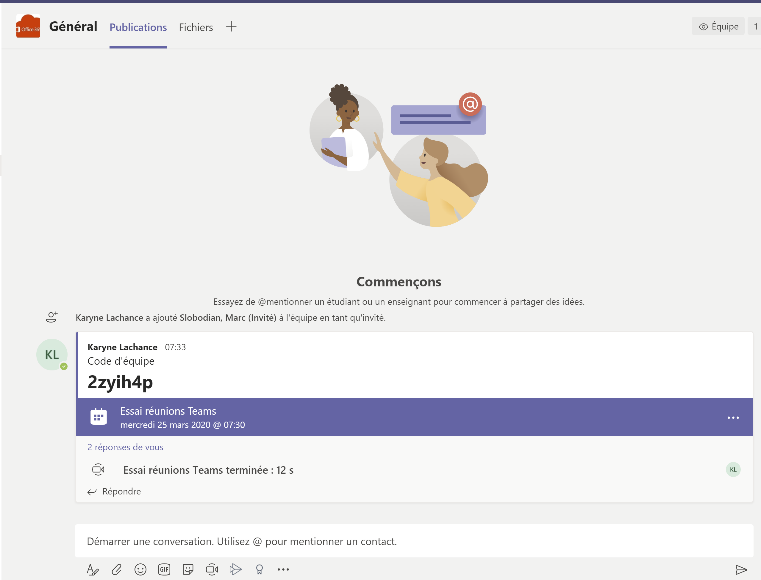 [Speaker Notes: Copier dans fonctionnalités]
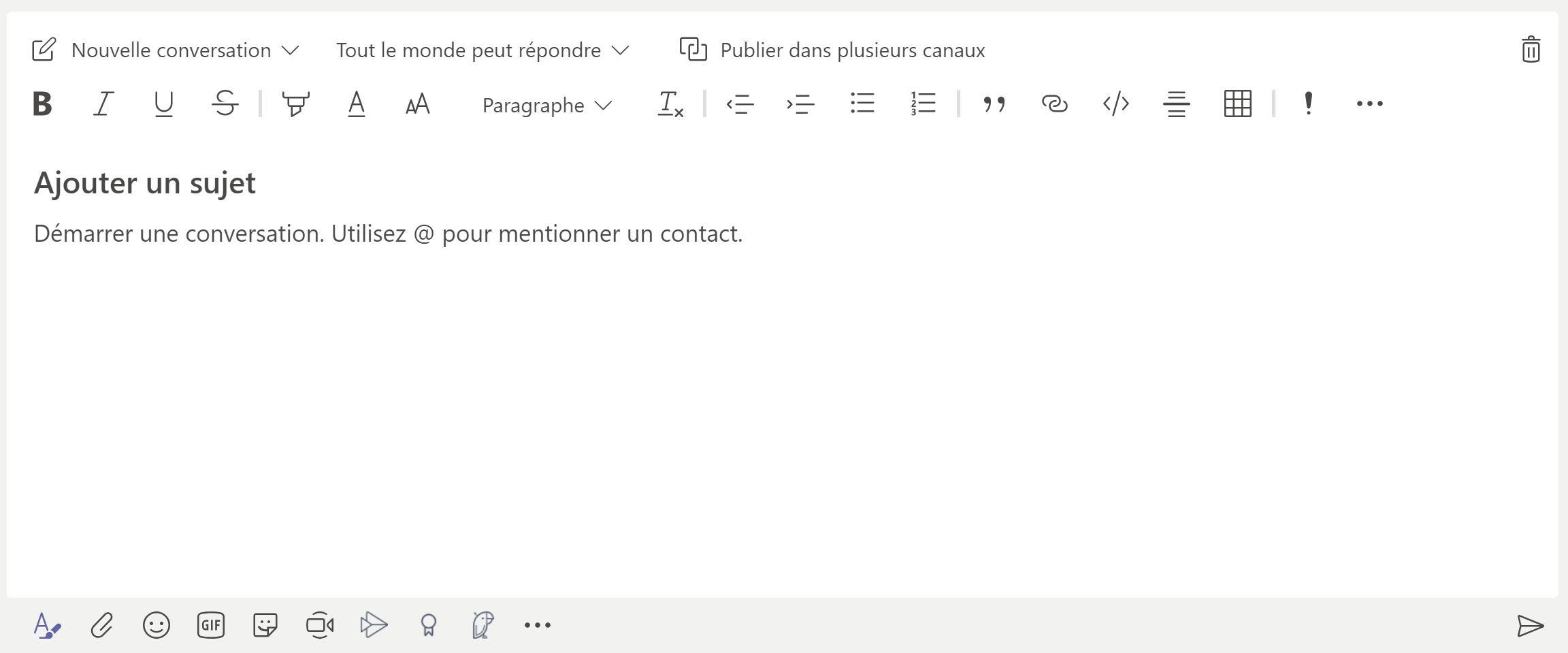 Cliquer ici pour y accéder.
Zone de rédaction
Permet de :
Gérer les paramètres du message;
Faire une annonce;
Publier le message dans plusieurs canaux ou équipes.
[Speaker Notes: Copier dans fonctionnalités]
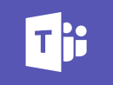 Les canaux
Pourquoi plusieurs canaux?
Comités
Sujets
Projets
Disciplines
Standards ou privés
Et plus!
* Seulement dans les équipes de classe
[Speaker Notes: Copier dans les fonctionnalités]
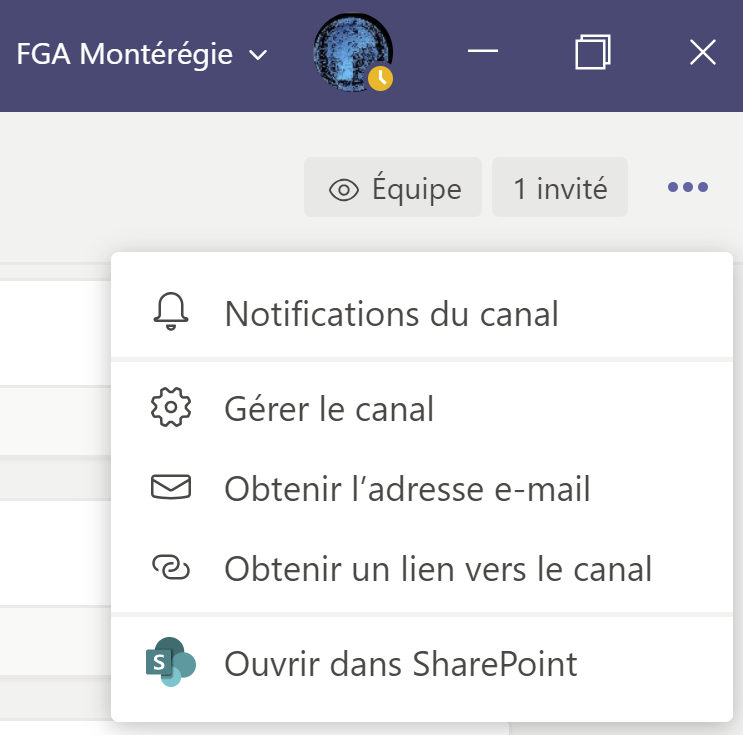 Cliquez sur votre pastille et sélectionnez les paramètres.
Les notifications générales de Teams
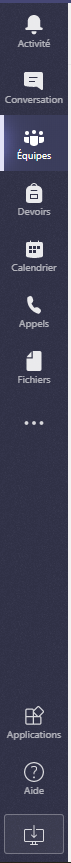 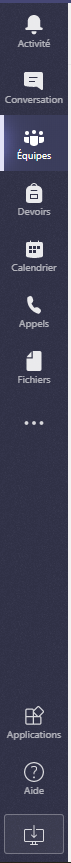 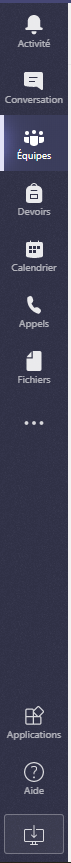 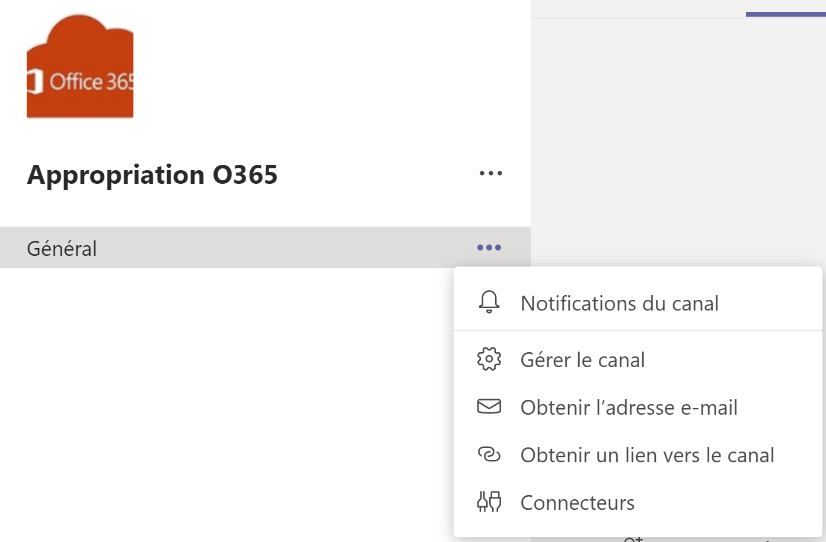 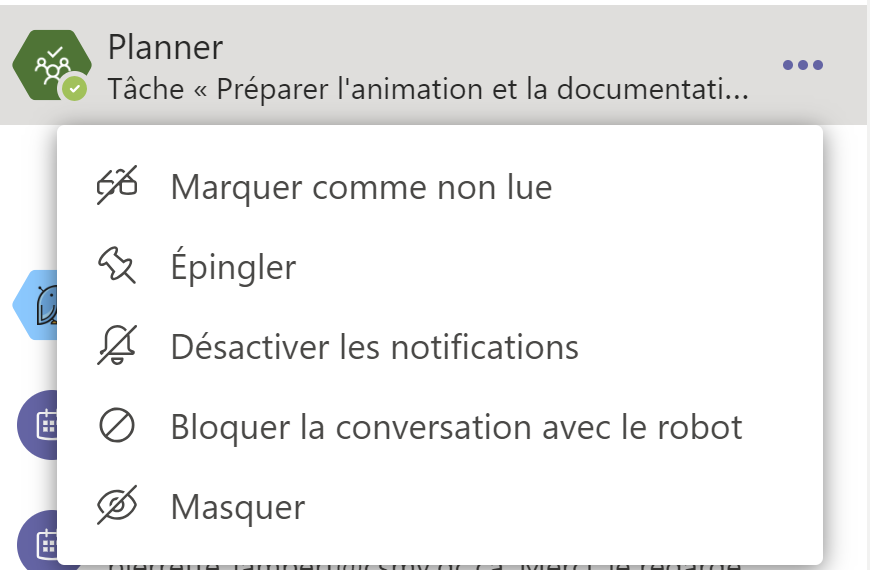 Dans un canal, vous pourrez choisir la manière dont vous désirez recevoir les notifications ou les désactiver.
Les notifications
des conversations et des canaux
[Speaker Notes: Copier dans fonctionnalités et ajouter notifications générales (paramètres)]
Gérer l’accès aux fichiers
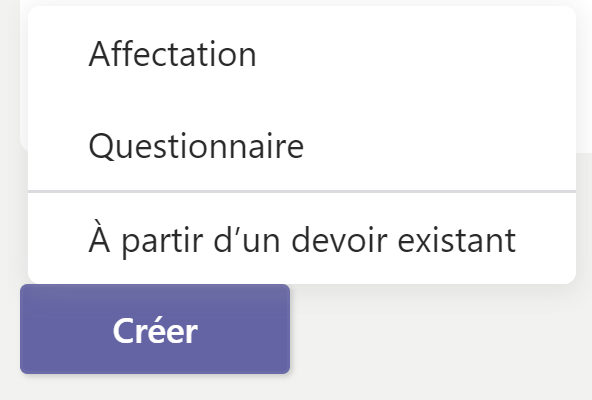 L’onglet «Devoirs»
Les options du devoir
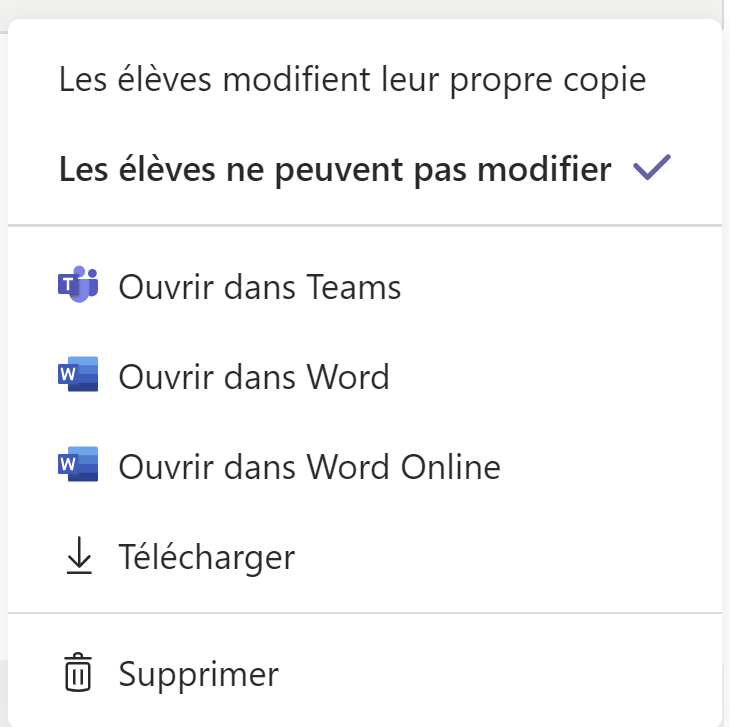 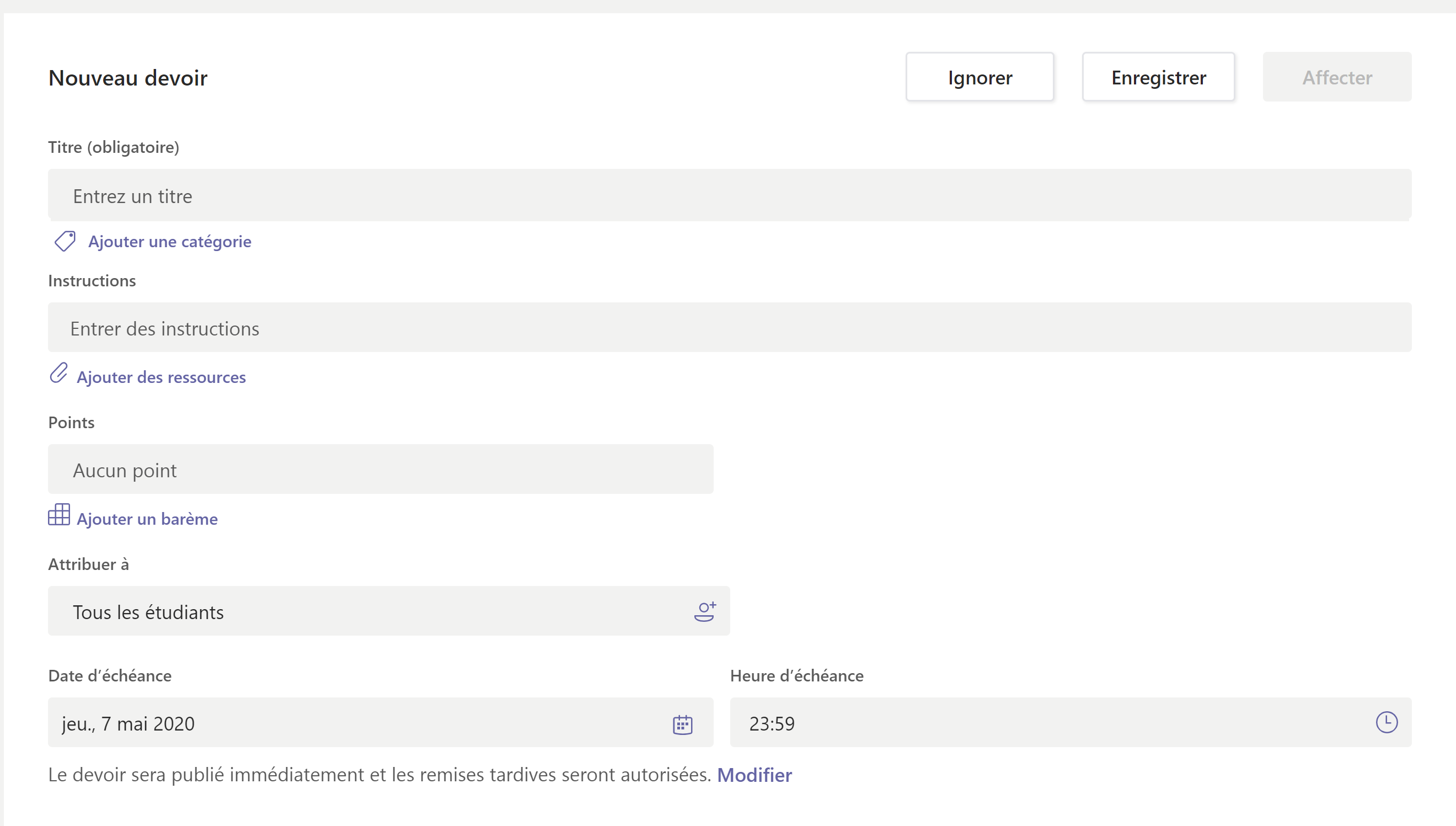 La chronologie des devoirs
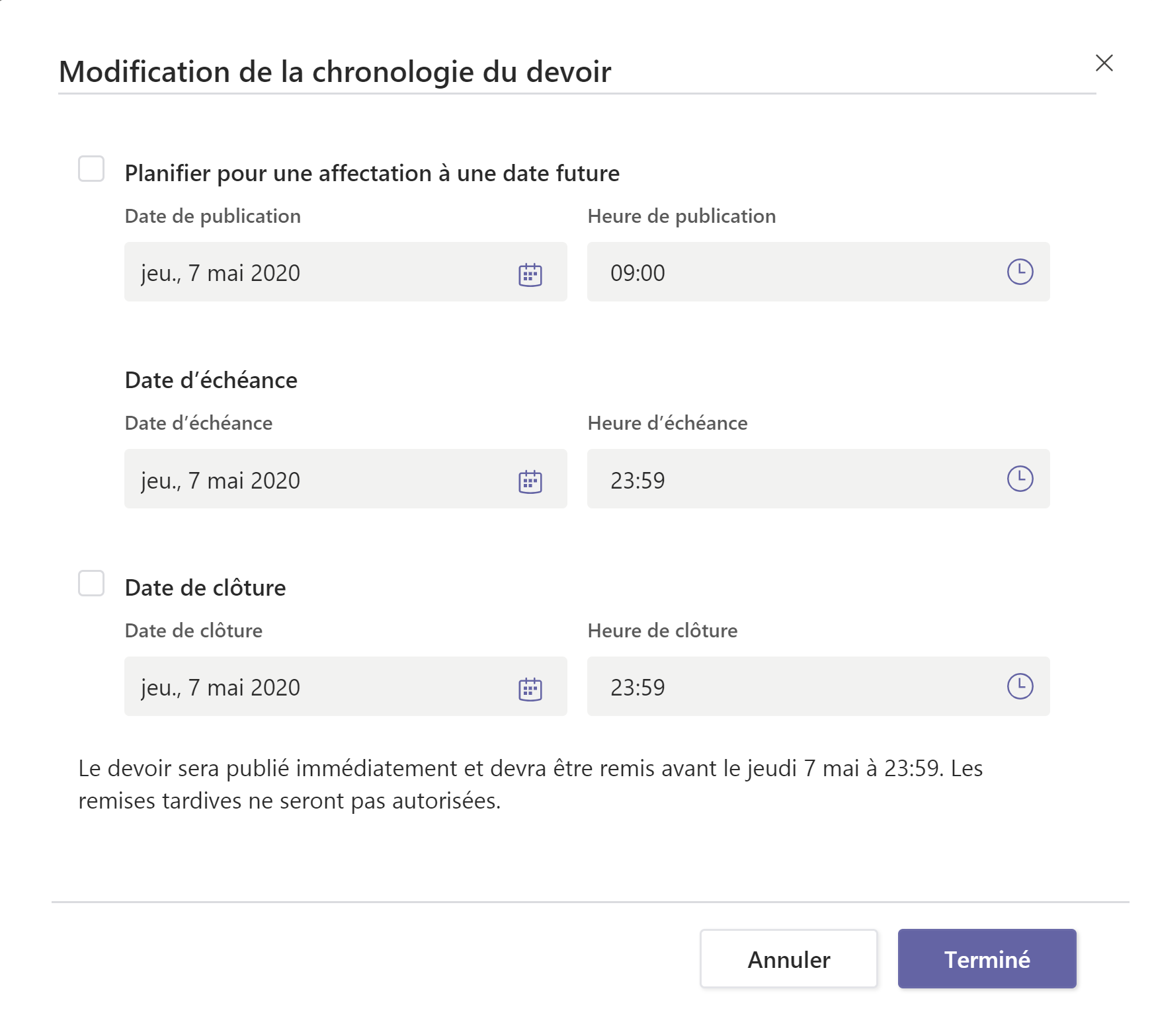 Planifier une réunion
Planifier une réunion dans Teams
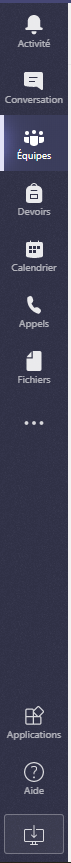 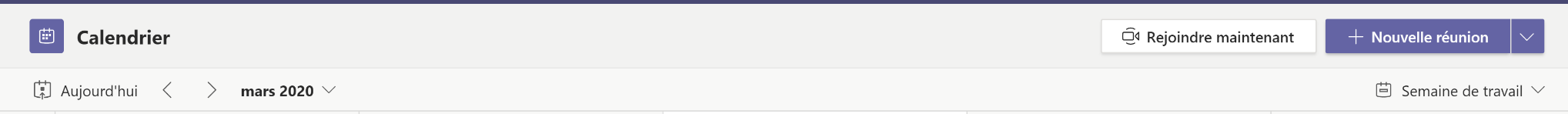 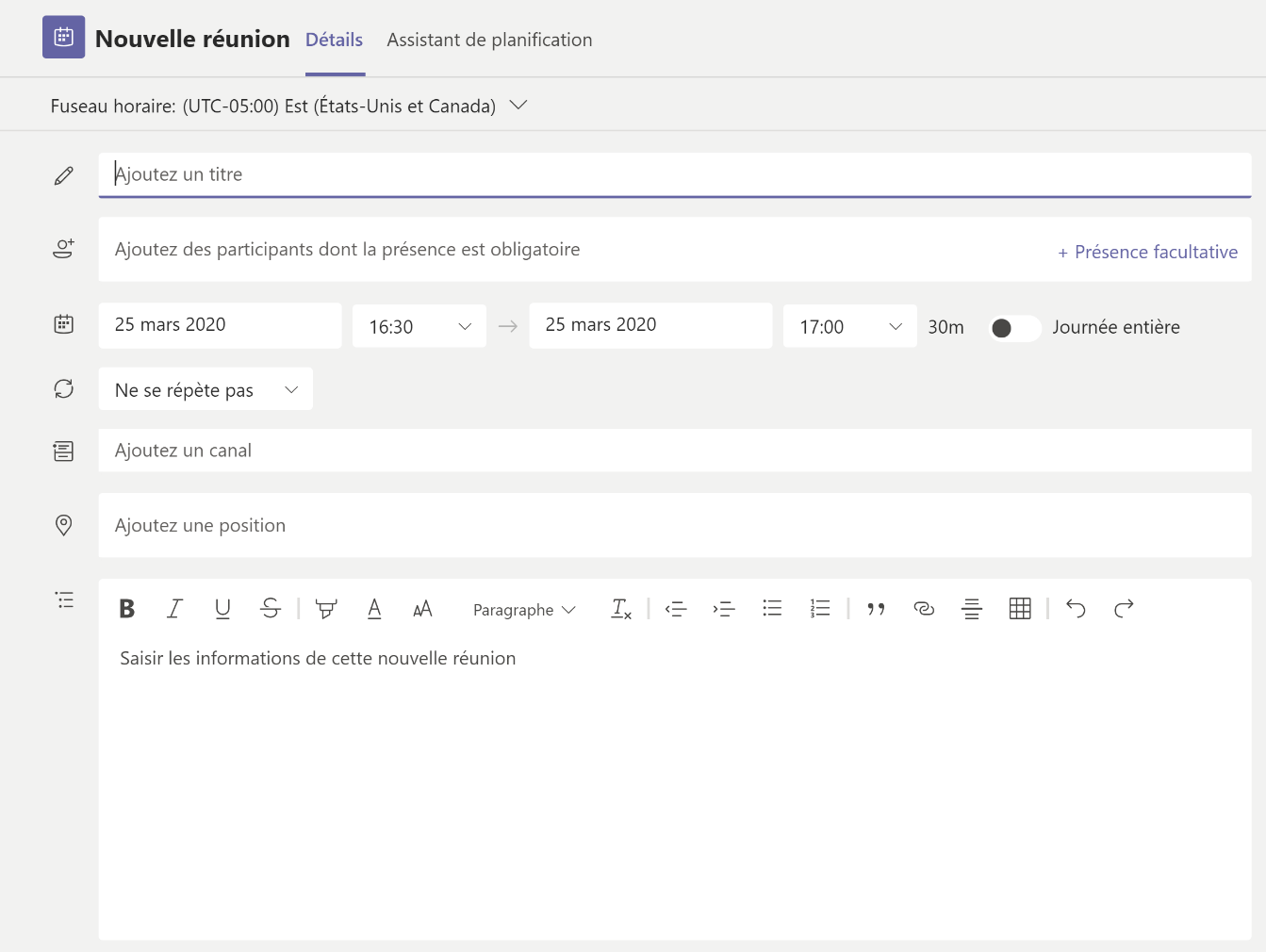 Permet de sélectionner l’équipe et le canal dans lequel se déroulera la réunion. En sélectionnant un canal, cela envoie une invitation à tous les membres de cette équipe.
[Speaker Notes: Conserver]
Planifier une réunion dans le calendrier Outlook
Application de bureau
En ligne
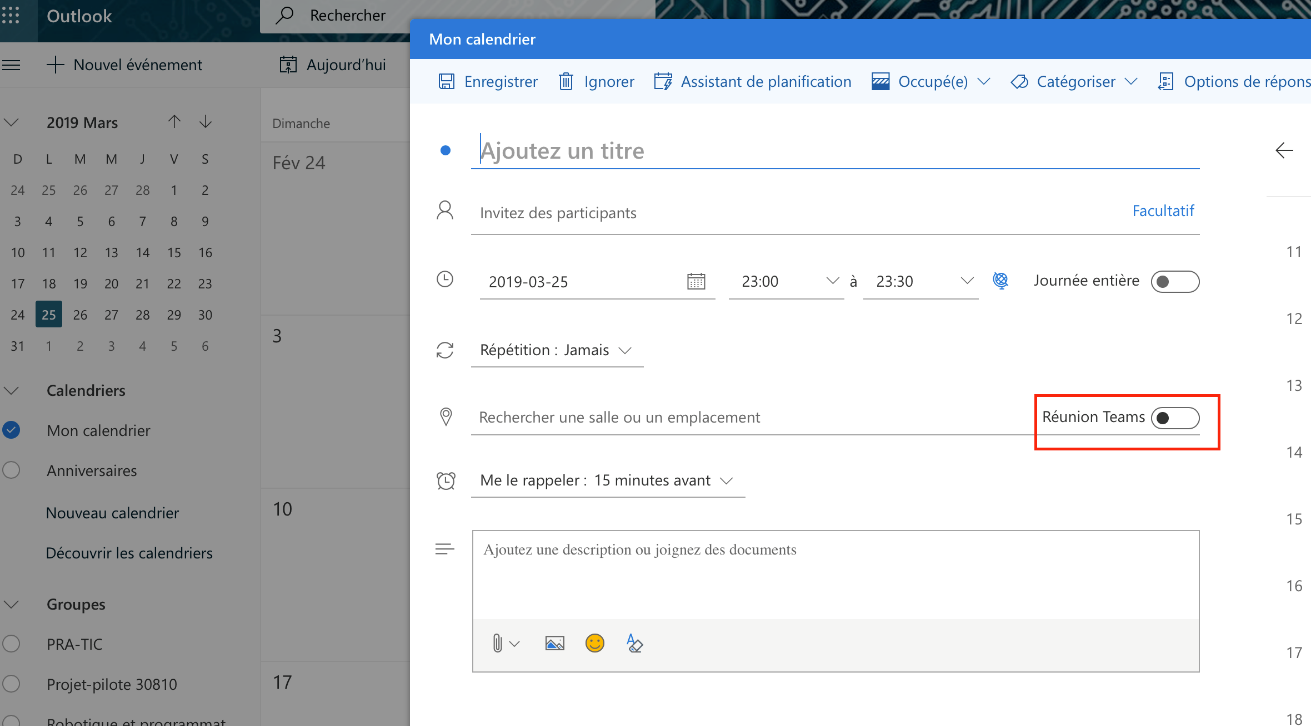 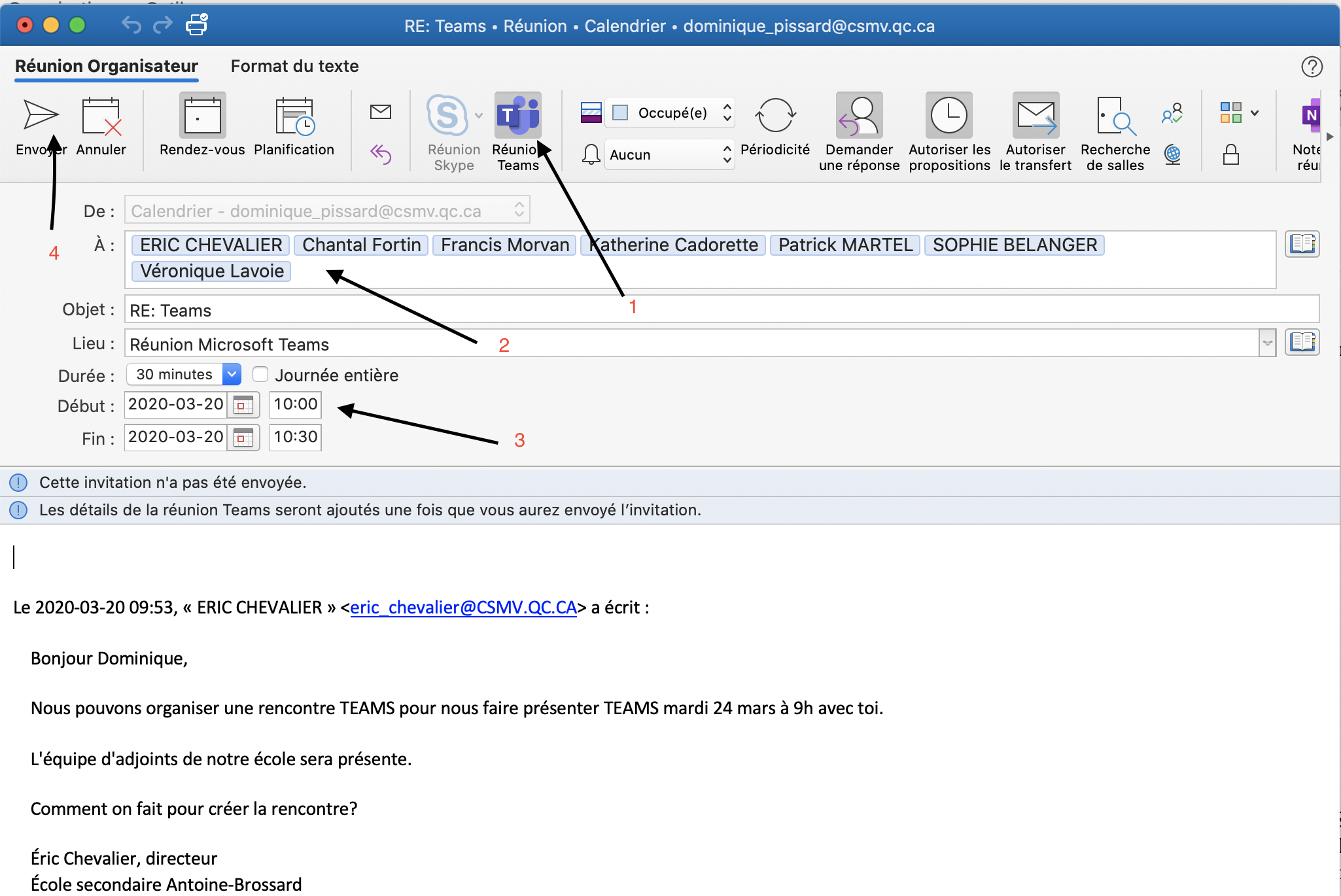 [Speaker Notes: Conserver]
Accès à la rencontre
[Speaker Notes: Conserver]
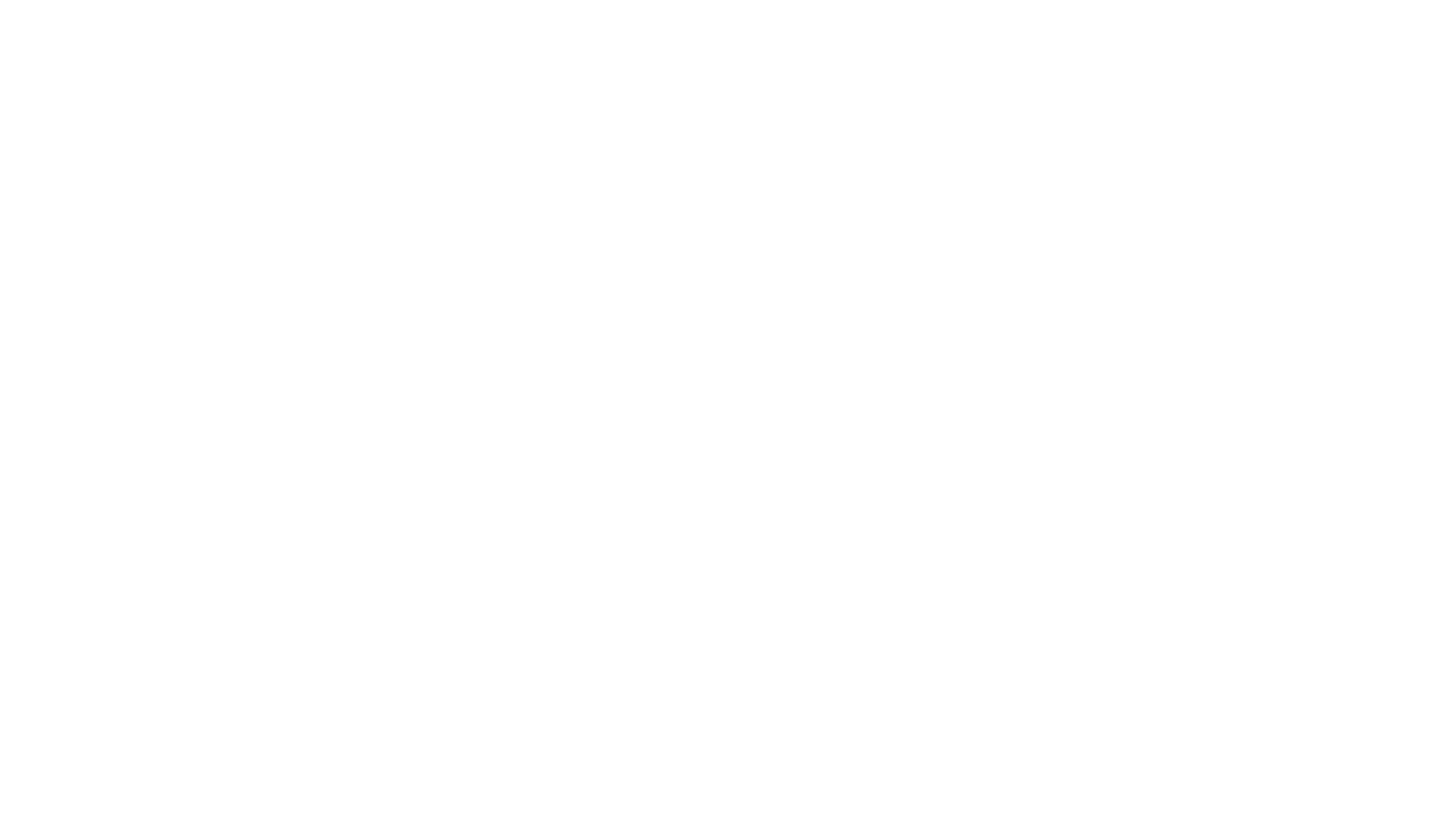 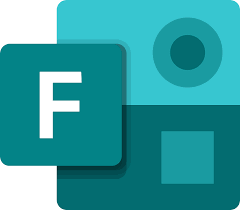 Intégrations pédagogiques intéressantes dans les onglets
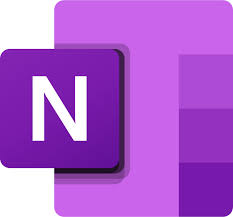 FlipGrid : Les éducateurs suscitent des discussions en publiant des sujets dans une salle de classe, une école, une communauté d'apprentissage professionnelle ou une grille publique. Les élèves enregistrent, visualisent, réagissent et se répondent par le biais de courtes vidéos. Les étudiants utilisent la vidéo ... sociale, engageante et amusante pdf  vidéo
OneNote :  Bloc-notes collaboratif ou privé en lien avec les canaux de Teams
Forms :  Questionnaires, questionnaires interactifs, formulaires, sondages
Polly : Vous pouvez créer un sondage simple pour savoir comment vont vos élèves, obtenir différentes informations pour commencer un sujet de discussion, sonder leurs préférences,... Il est possible de le rendre anonyme ou d'afficher les participants, de mettre une date de fin de sondage et de sélectionner différents types de questions (choix, texte, appréciation).
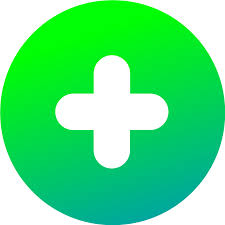 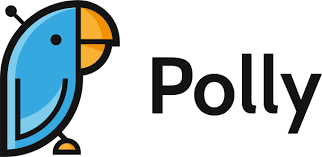 Documentation
/aide dans la barre de recherche de Teams
Tutoriel PDF accès à Teams sur les différentes plateformes (enseignant et élève)
Ressources de la CSVDC:
Teams
Teams pour la classe
Ressources Teams
Informer les parents avec Teams
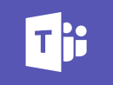 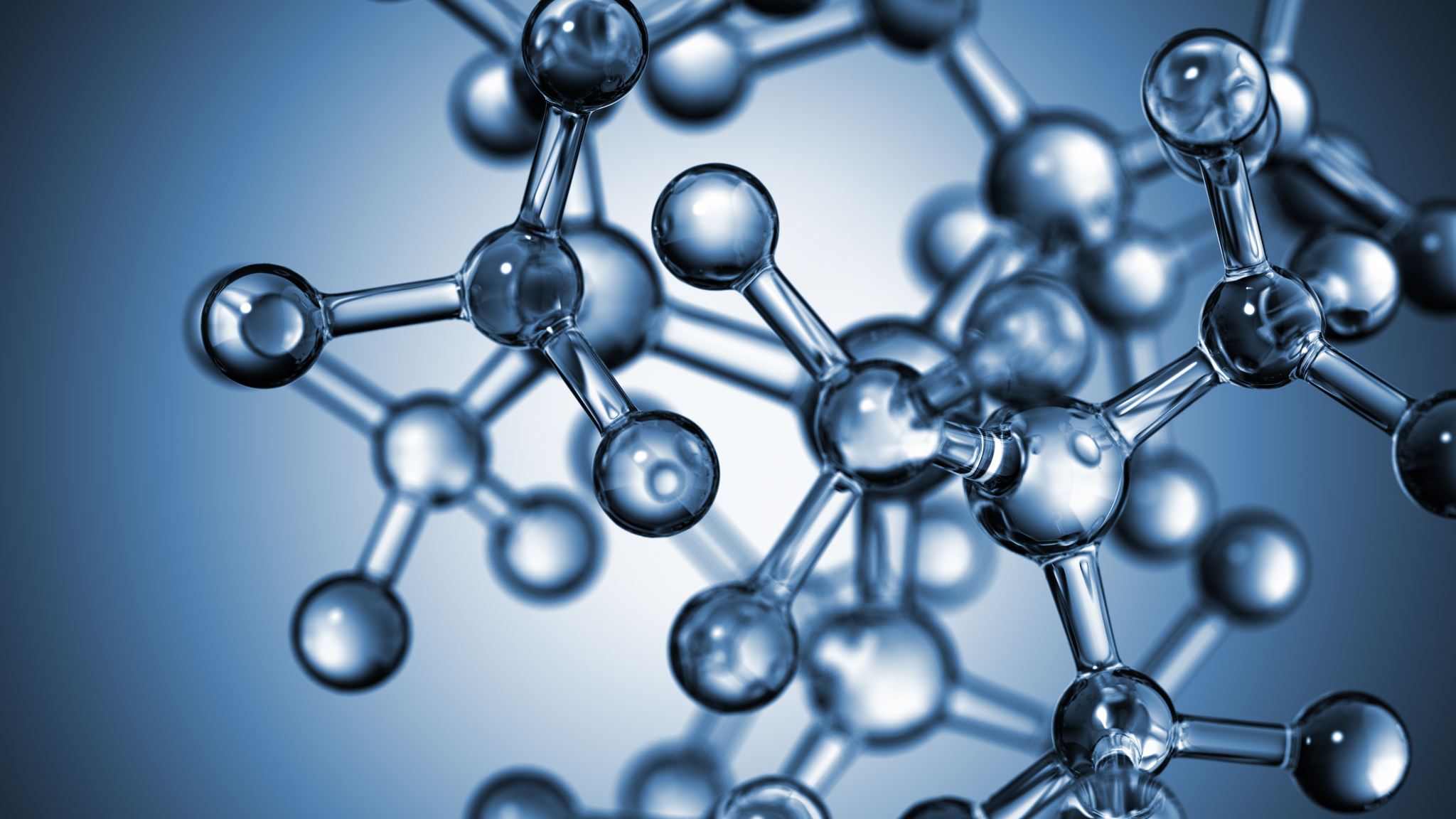 Ressources de formation
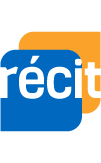 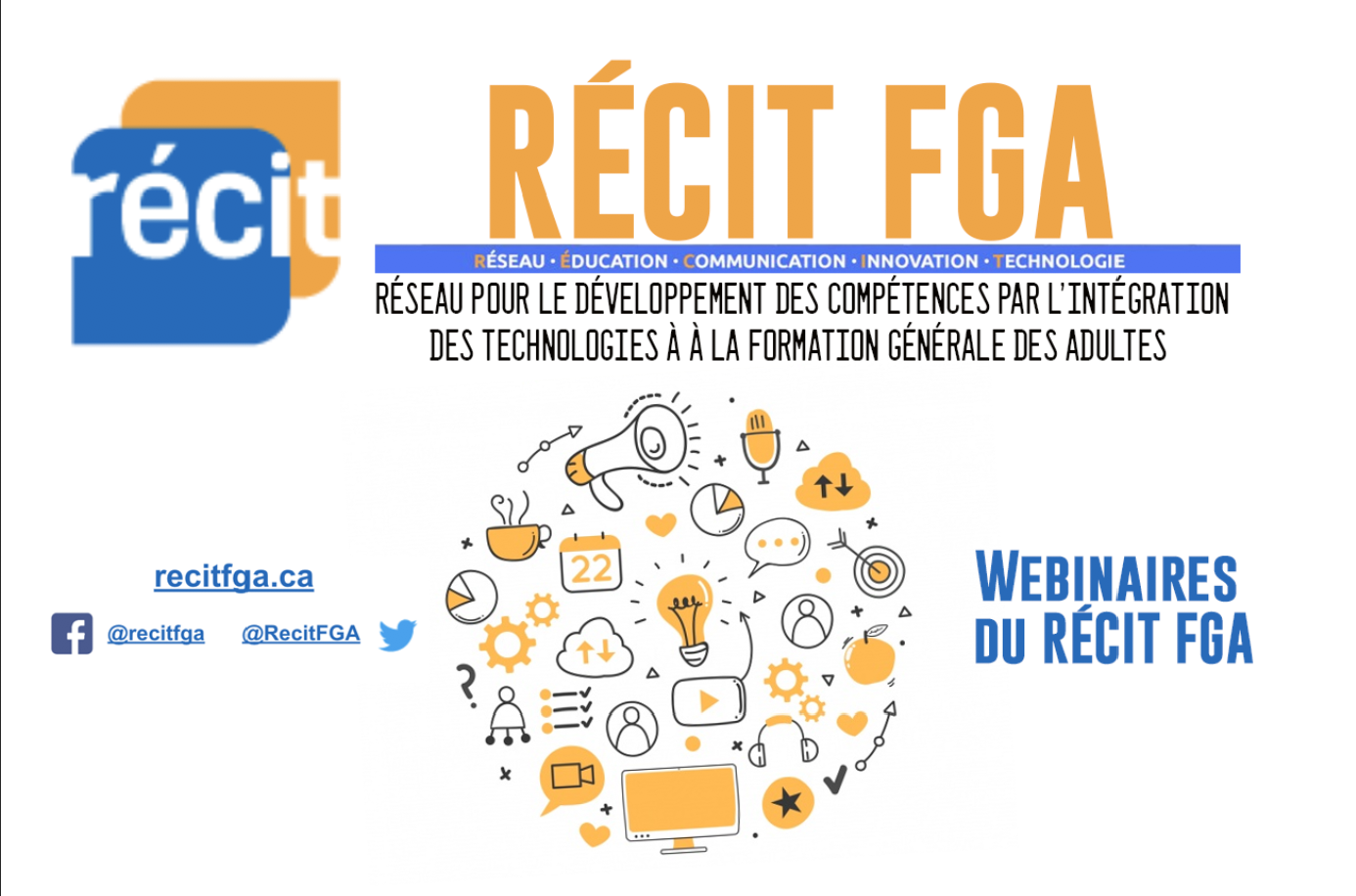 Webinaires du RÉCIT FGA
Date, Heure
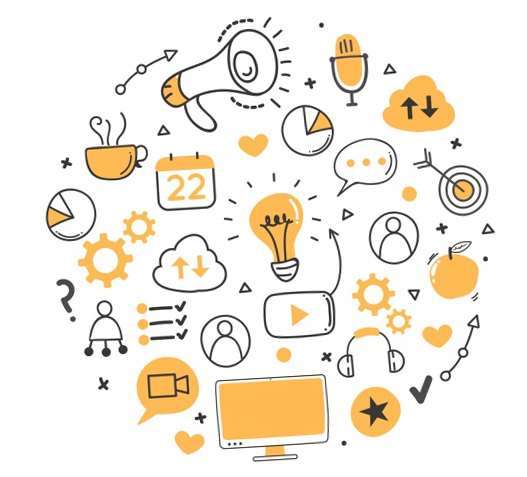 Titre de la présentation


Formulaire de rétroaction et besoins
https://forms.gle/kQLxAVpebgDVc64i6
Pour plus de détails : recitfga.ca
[Speaker Notes: Diapo à mettre vers la fin de la présentation.]
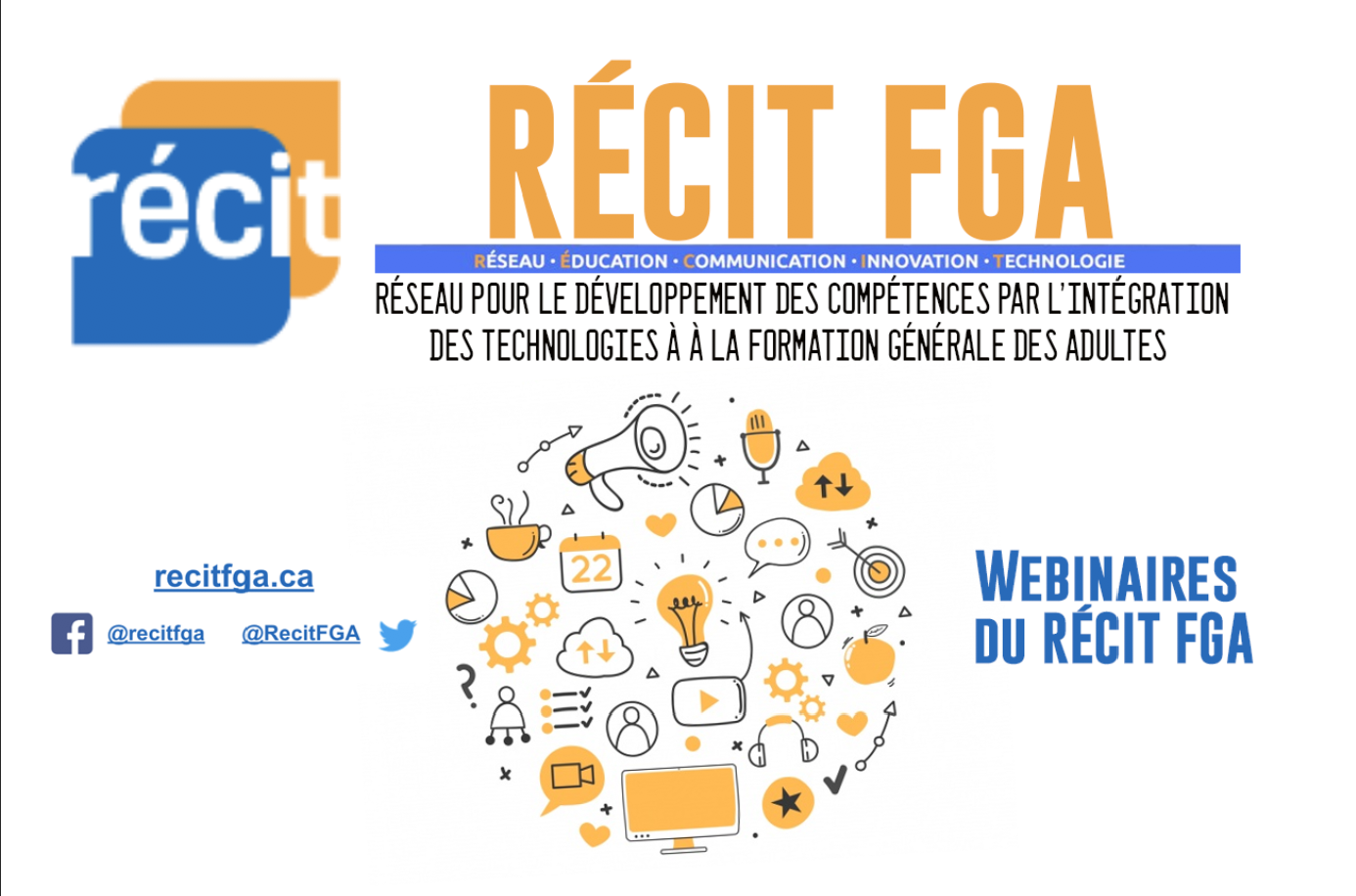 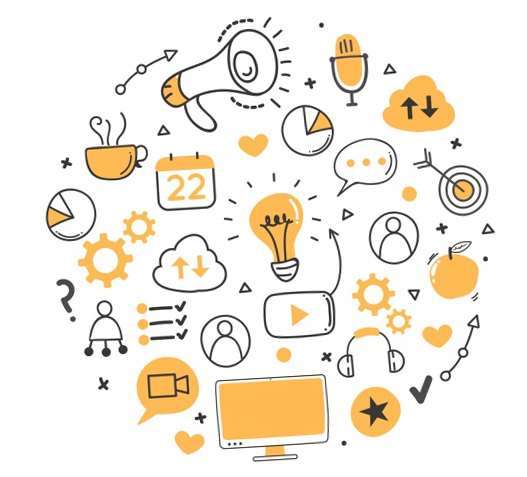 recitfga.ca         

@recitfga         


@RecitFGA
Webinaires du RÉCIT FGA
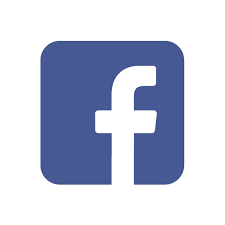 HORAIRE
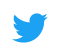 [Speaker Notes: Diapo à mettre à la fin de la présentation. 
Source de l’image https://fr.freepik.com/vecteurs-libre/conception-webinaire-orange_1713090.htm#page=1&query=elearning&position=48]